AVer FONE50Conference Phone
Ф.И.О. докладчика
Должность

ХХХХХ_ХХХХХХХХ@uttc.ua
тел.: +38 0XX XXX XX XX ext. ХХХ
моб.: +38 0XX XXX XX XX
Skype: ХХХХХХХХХХХХ 
URL: www.uttc.ua
AVer FONE50
Conference Phone
Sales Kit
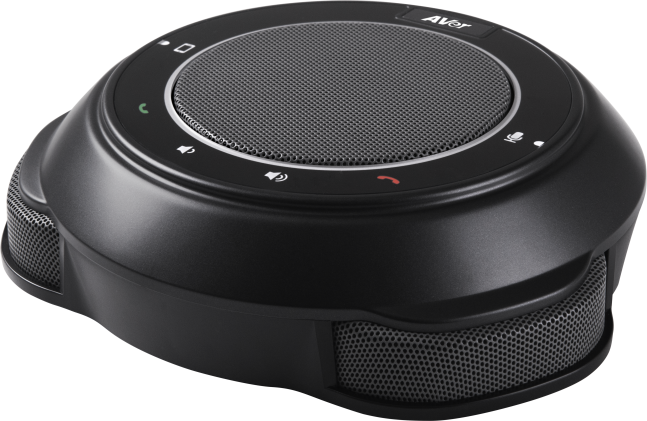 Почему USB спикерфон
Большинство конференций собирают людей в залах заседаний (BYOD или выделенный ПК)
Качественный звук необходим для того, чтобы все участники конференции могли слышать и быть услышанными
К 2020 году 50% конференц-залов будут подключены к видео (Aragon Research 2016)
Что собой представляет FONE50
USB plug-n-play спикерфон корпоративного класса для средних и малых конференц-комнат
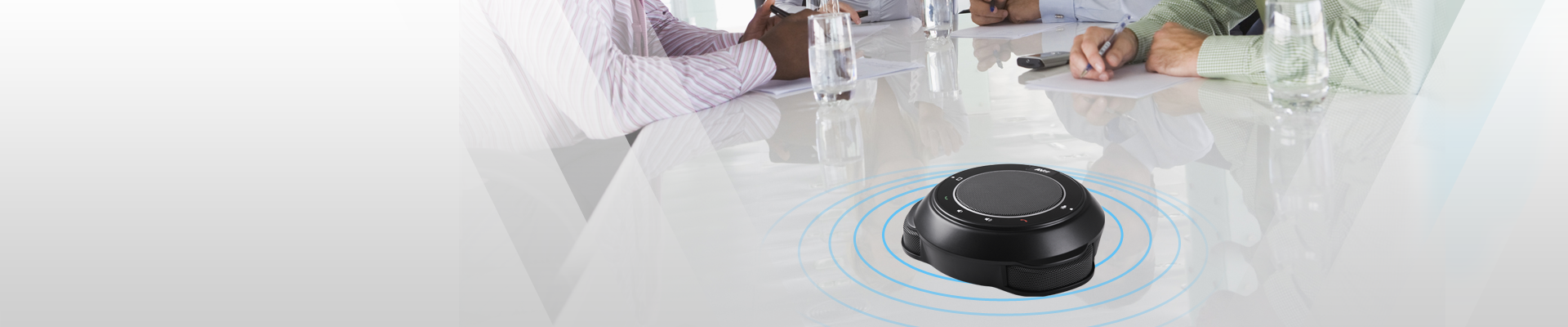 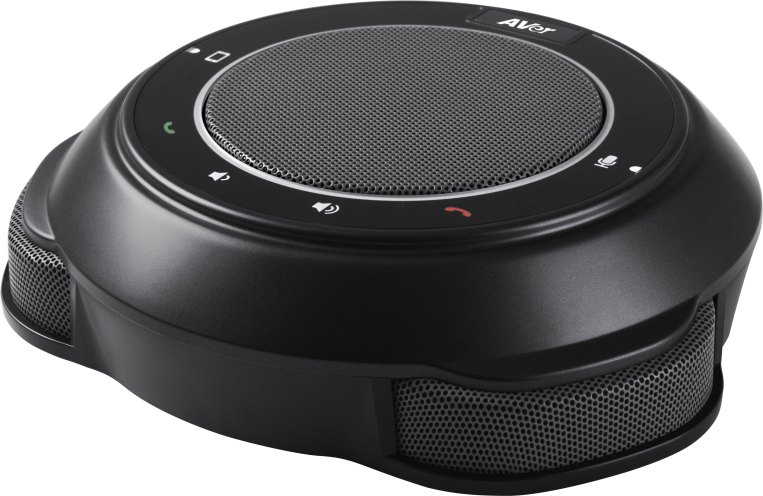 Как работает FONE50
$50 пользовательская Bluetooth колонка или  $100 USB спикерфон для небольших комнат
USB спикерфон для 6 - 25 участников в средних малых конференцкомнатах
Оптимальное подавление шума, реверберации и эхо подавления даже в стеклянных или кирпичных помещениях
Возможность расширения с помощью 4 дополнительных микрофонов в том числе потолочного крепления
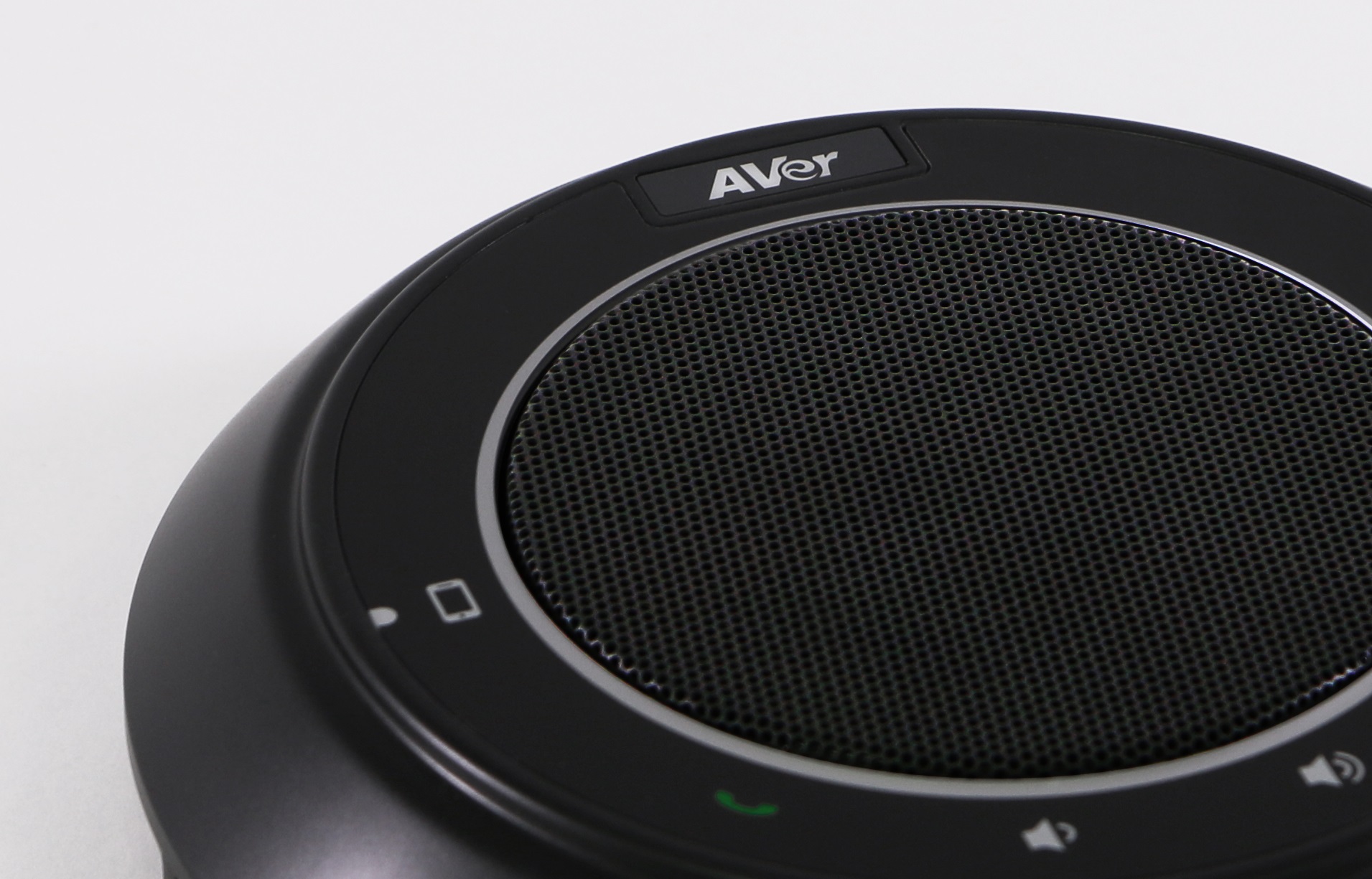 Основные компоненты
USB2 кабель для компьютера
Адаптер питания
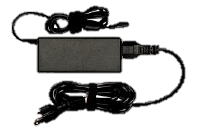 Опциональные аксессуары
Потолочное крепление
5M CAT5 Кабельный удлинитель для подключения до 4х микрофонов
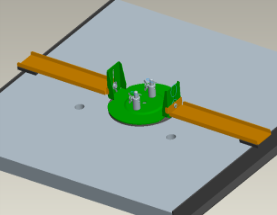 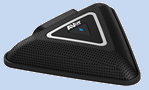 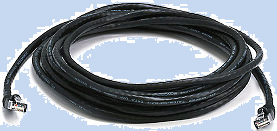 Почему FONE50?
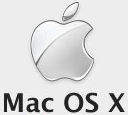 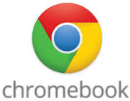 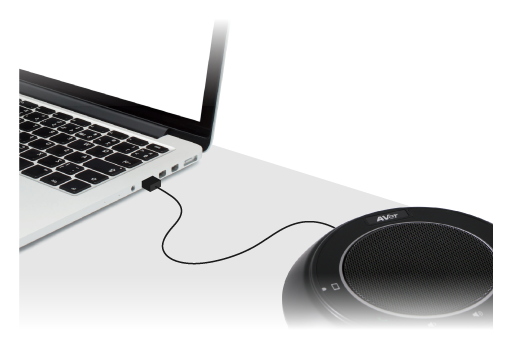 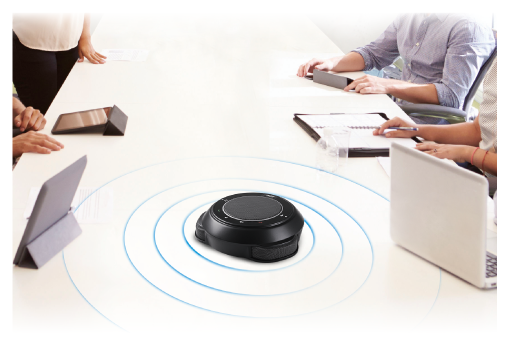 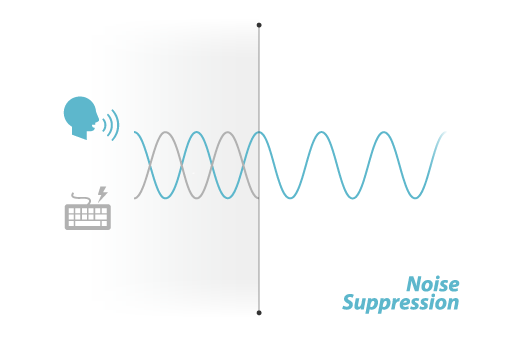 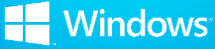 Один USB кабель
Plug-and-Play
Превосходное Audio для переговорных комнат
Подавление шумов
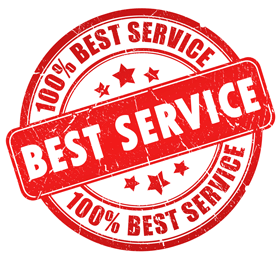 Совместимые приложения
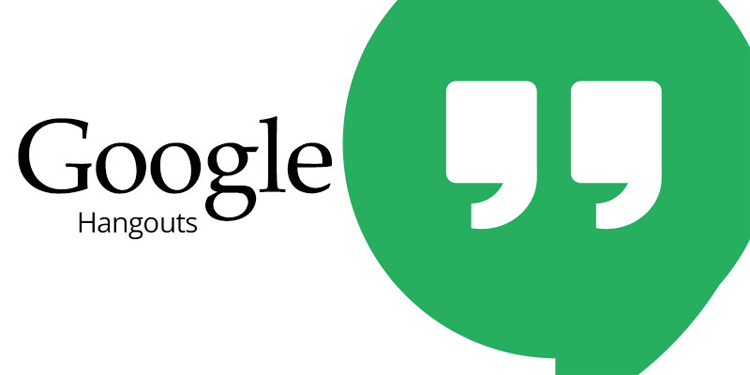 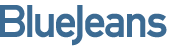 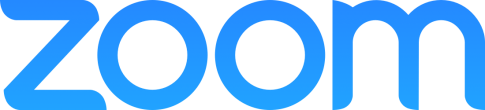 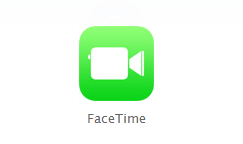 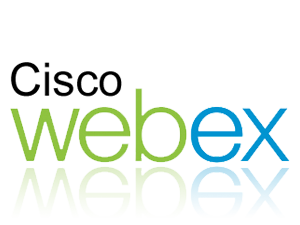 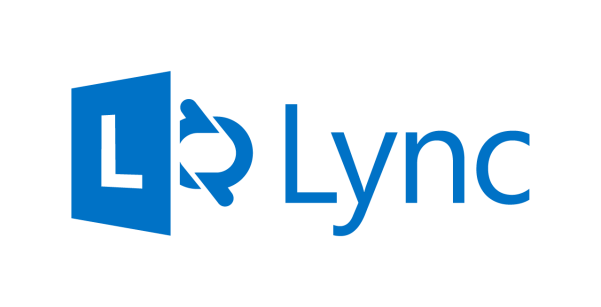 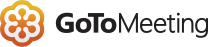 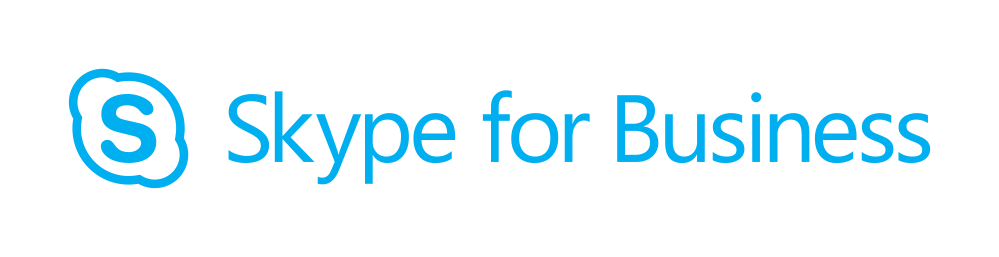 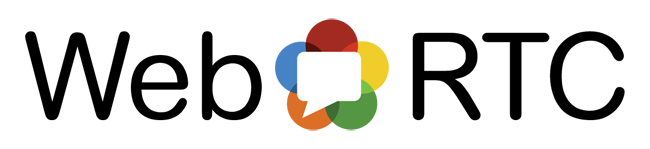 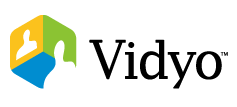 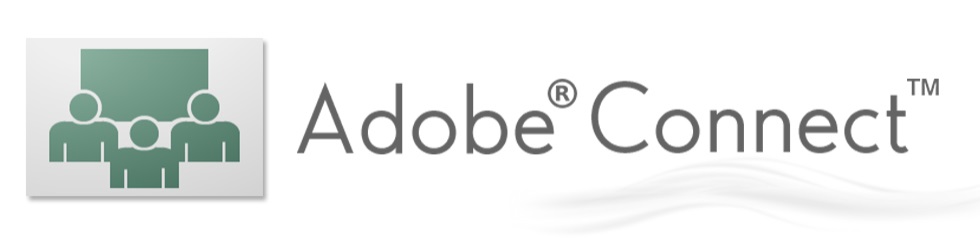 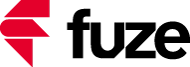 Широкополосное аудио и живой звук
Полное воспроизведение реального звучания
Fully Realize the Sound Fidelity
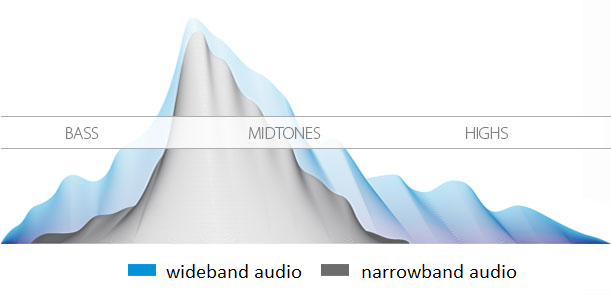 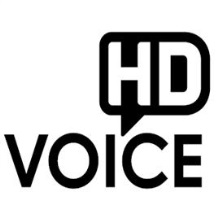 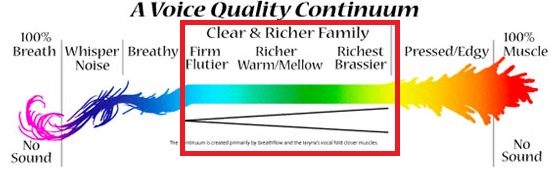 Эхо подавление
Длинное эхо и реверберация представляют сложности для качественного воспроизведения звука
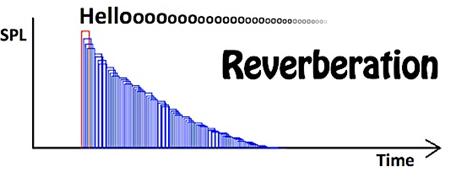 Глубокое шумоподавление
Посторонние источники шума влияют на эффективность совещаний
Вентиляция
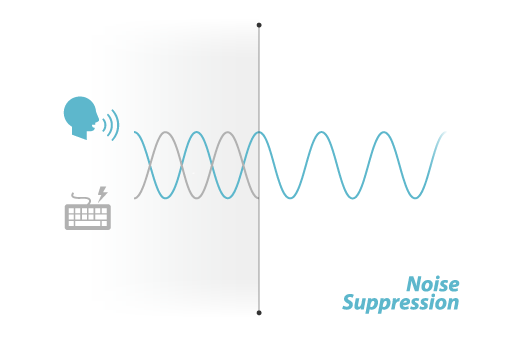 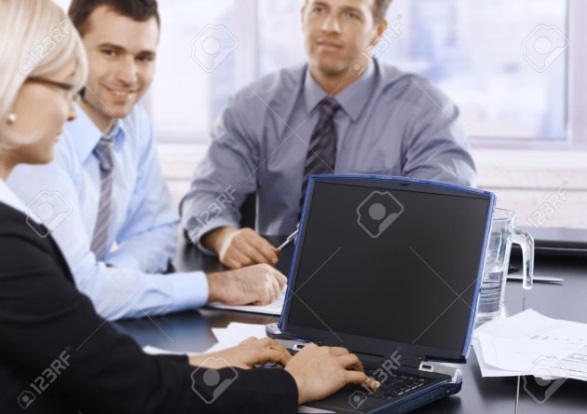 Клавиатура
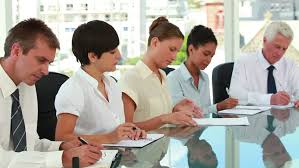 Бумага
Дополнительные микрофоны
Громкоговоритель FONE50 сочетает в себе 10 Вт динамик и 3 встроенных направленного микрофона, и может быть расширен  до 4 микрофонов для больших комнат.
Каждый из них может быть индивидуально отключен
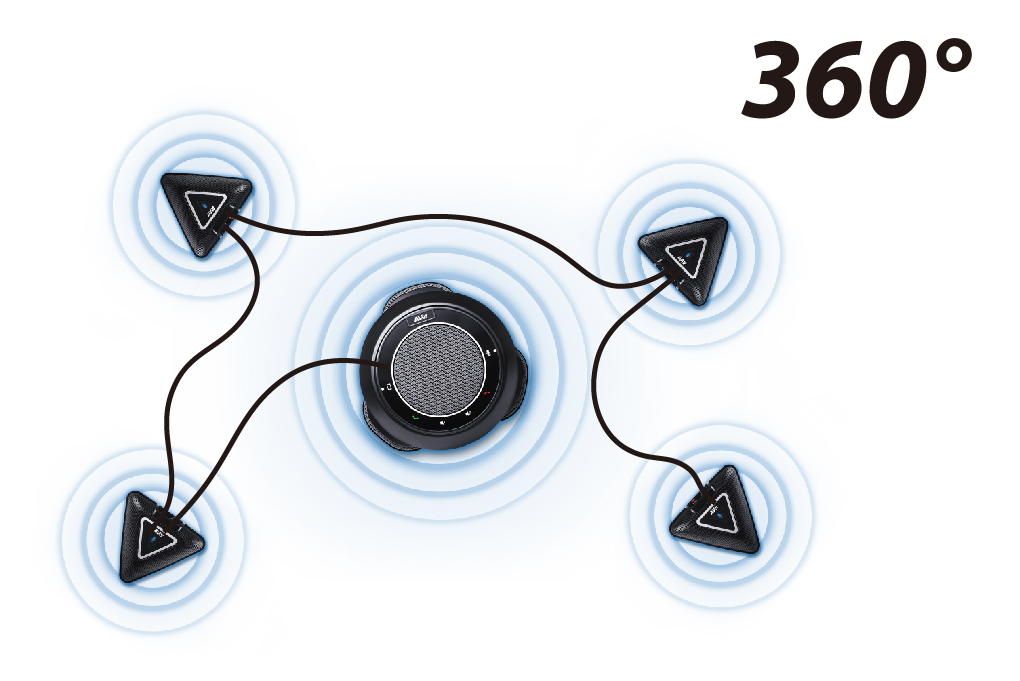 Потолочное крепление - отсутствие кабелей на столе
FONE50 предлагает дополнительное потолочное крепление, решает проблему нагромождения кабелей на столе для конференций
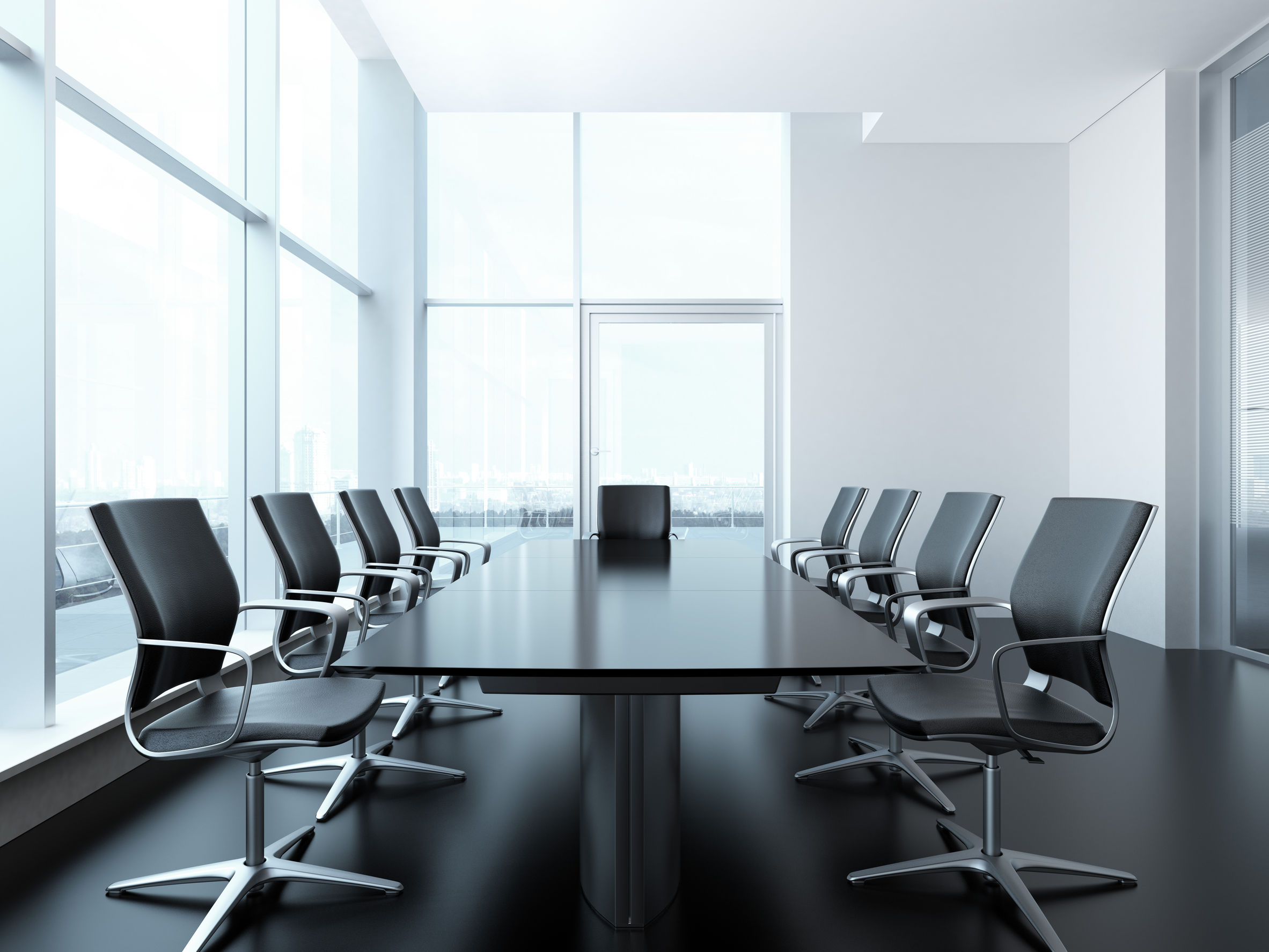 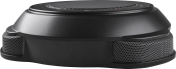 Автоматические настройки
FONE50 предлагает инструмент автоматической настройки и оптимизации обработки голоса для ваших уникальных условий
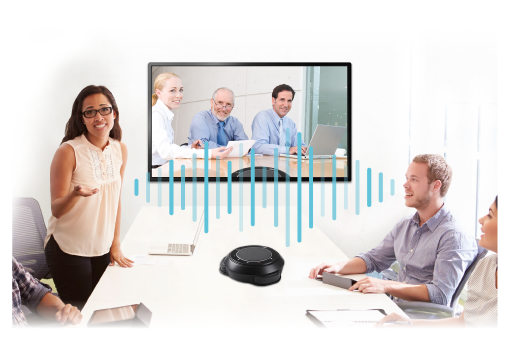 Что говорят рецензенты
«ZDNet дала VC520 оценку 9.0 из 10.0 в престижном рейтинге  видеоконференций корпоративного класса для малых и средних предприятий» - 21 июля 2015 г.

«Из четырех комплектов видео, на которые я смотрел, у AVer было лучшее качество звука и видео с плавной трансляцией и резким фокусом, который конкурировал с камерами, стоимость которых в три раза больше». - 27 июля 2015 г.

«При цене менее $ 1000 этот продукт выделяется среди других продуктов из-за возможностей plug-n-play» - 15 июня 2015 г.
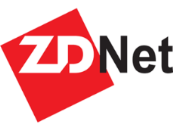 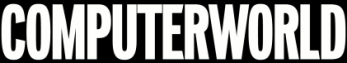 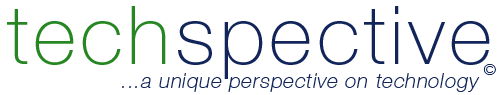 Ф.И.О. докладчика
Должность

ХХХХХ_ХХХХХХХХ@XXXXX.UA
тел.: +38 XXX XXX XX XX ext. ХХХ
моб.: +38 0XX XXX XX XX
Skype: ХХХХХХХХХХХХ 
URL: www.XXXX.ua